NIAP CY2023 3rd Quarter Progress
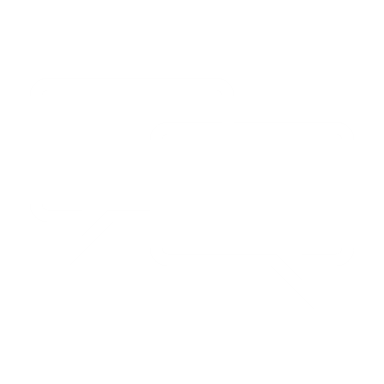 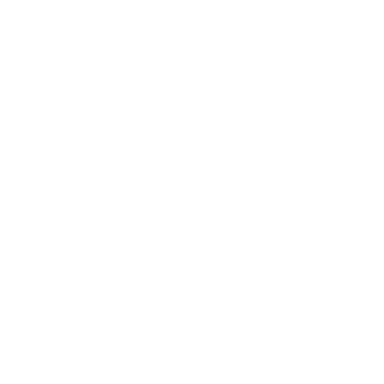 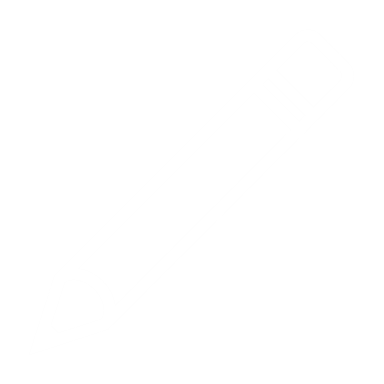 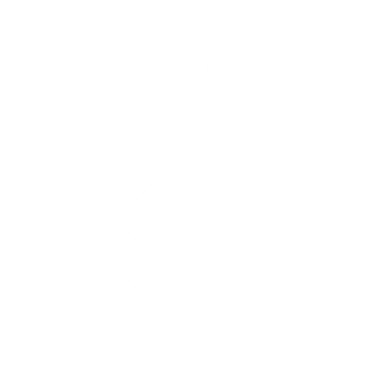 PRODUCT VALIDATIONS
STAKEHOLDERENGAGEMENT
PROTECTION PROFILE (PP) DEVELOPMENT
COMMON CRITERIARECOGNITION ARRANGEMENT
NIAP HOSTED A COLLABORATIVE MEETING WITH THE GOVERNMENT OF CANADA in US spaces to facilitate discussions on shared interest and strategies as Canada is one of NIAP's closest partners in the CCRA. Notable briefs were Cryptologic Methodology Validation Program update, PP roadmap that included CC:2022 and CNA2.0 schedule, and website overview for NIAP and the CC Portal. 

NCSS AND NIAP ATTENDED A BSI ROUNDTABLE with the President of BSI to discuss ongoing partnership with the BSI common criteria scheme lead. NIAP has been working closely with BSI on a cryptographic requirements catalogue for future product evaluations, mutual recognition topics with EU Cybersecurity Legislation, and outreach to industry. BSI supported the close engagement with industry, synchronizing standards messaging and engagement, and mutual recognition between testing schemes. BSI expressed interest in cloud and German national/EU requirements while leveraging secure US hosted capabilities. 

PREPARATION FOR CCRA MEETINGS October 25-27 & 30, 2023 in Washington, DC open to all members and nations within the CCRA

PREPARATION FOR 22nd INTERNATIONAL COMMON CRITERIA CONFERENCE (ICCC) 31 October – 2 November 2023 in Washington, DC

PREPARATION FOR HOSTING AUSTRALIAN CCRA SCHEME on November 3 2023 in US spaces
BRIEFED AT 2023 OTTAWA INTERNATIONAL CRYPTOGRAPHIC MODULE CONFERENCE a NIAP update, co-presented the NIAP Entropy Analysis Report Guidance and the NIAP CNSA 2.0 update. Also, participated in a panel with Canada and AWS on Security vs. Compliance. Finally, presented on NIAP CAVP Equivalency Revisited. 
MET WITH ARMY NETCOM to discuss Mobile Device Management as NETCOM leads global operations for the Army’s portion of the DODIN, ensuring freedom in cyberspace while denying the same to adversaries in support of multi-domain operations. Army NETCOM was interested in a particular product undergoing NIAP certification, especially considering the DoD requirements for the services to deploy Zero Trust Architectures in the next few years.
PP PUBLISHED
Virtual Private Network (VPN) Gateways PP-Module Version 1.3
PP UPDATES IN PROGRESS
Redaction Tool PP-Module, Version 1.0
Mobile Device Management Agent PP-Module, Version 1.1
Application Software PP Version 2.0
TLS Functional Package
SSH Functional Package
Email PP-Module
Web Browser PP-Module
VPN Client PP-Module Errata
Post-Quantum Cryptography (multiple PPs)
Conversion to latest Common Criteria version (multiple PPs)

PPs IN DEVELOPMENT
Retransmission Device PP
ESM-Privilege Access Management PP
ESM-Enterprise Management PP 
Software Defined Networking Controllers PP
X509 Functional Package 

cPPs REVIEWING FOR ENDORSEMENT
Application Software cPP
Hard Copy Device cPP
Network Device cPP v3.0
24 evaluations with 370                    configurations added to the PCL
EVALUATIONS BY TECHNOLOGY